Homeownership in Portland
Market & Affordability

Median Home Price (2016): $381,108
+34% from 2011 - 2016 

Homeownership Rate (2015): 52.9%

Monthly Mortgage for Household at 80% AMI: $1,247
~$250,000 home price
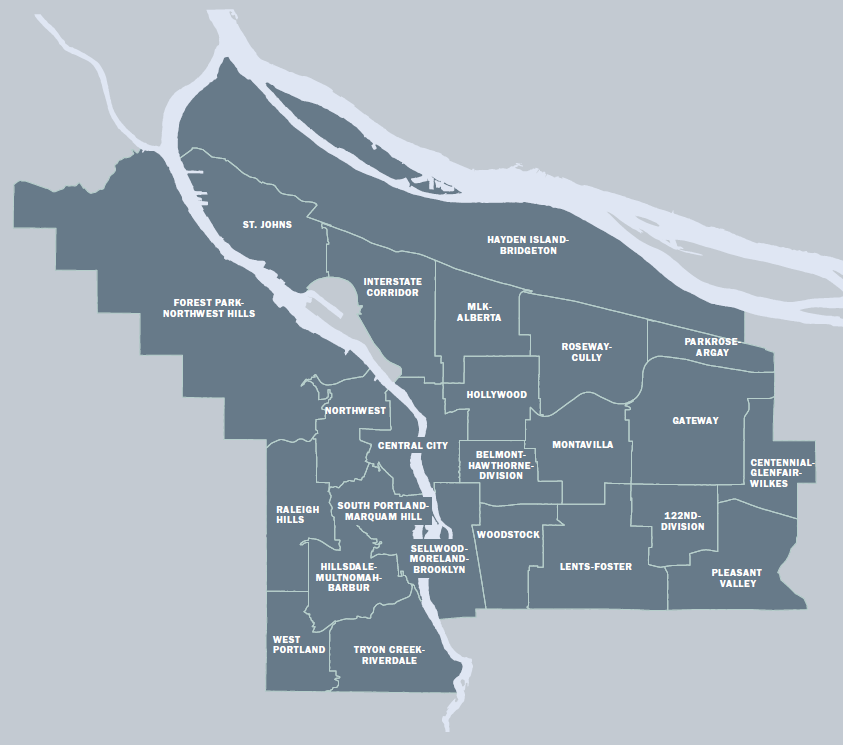 Carey Blvd | City Council | Portland Housing Bureau
N. Carey Blvd. Property
Vision

Utilize N/NE Neighborhood Housing Strategy


Extension of community work to expand Interstate URA


Homeownership development for 50-70 households
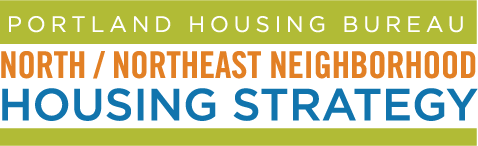 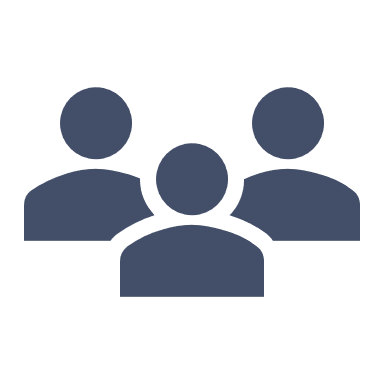 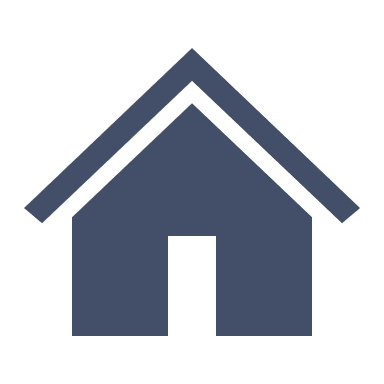 Carey Blvd | City Council | Portland Housing Bureau
[Speaker Notes: Community outreach to neighbors and neighborhood association to develop vision.

Less than 5% of current homes in neighborhood affordable at 80% AMI or below]